Silové schopnosti
Liška václav, Berger erik
Silové schopnosti
Silové schopnosti chápeme jako souhrn vnitřních předpokladů pro vyvinutí síly ve smyslu fyzikálním (spjaté s činností svalů – s velikostí svalového stahu).

„Silové schopnosti = schopnost překonávat či udržovat vnější odpor svalovou kontrakcí 

Sílu člověka pak jako schopnost překonávat nebo udržovat vnější odpor pomocí svalového úsilí
Druhy silových schopností
Dynamická síla (izotonická) je silová schopnost projevující se pohybem těla či jeho segmentů, jehož podstatou je koncentrická (sval se zkracuje) či excentrická svalová kontrakce (sval se protahuje).
napětí je přibližně stejné, mění se délka svalu
výbušná síla: měříme překonanou vzdálenost či výšku (skok daleký z místa, blokařský či smečařský výskok, odhod medicimbalu, součet kopů pravou a levou) – 
rychlá síla: zpravidla měříme počet opakování za určitý čas, nebo čas potřebný k realizaci stanoveného počtu opakování (sedy-lehy za 1 minutu, shyby,…) 
pomalá síla: měříme většinou maximální sílu v daném cviku (maximální síla v kg na mrtvý tah, dřep, bench press, atd.)
Druhy silových schopností
Statická síla (Izometrická) je schopnost vyvinout sílu v izometrické kontrakci - svalová činnost nezpůsobuje pohyb, tělo či břemeno udržuje ve statické poloze. 
napětí se zvyšuje, délka se nemění
měříme čas výdrže s daným odporem (výdrž ve shybu, v přednosu, atd.) 
Nejvíce se používají tenzometrické dynamometry
Druhy silových schopností
Členění silových schopností
Podle vnějšího projevu, způsobu uvolňování energie, podle způsobu využití svalové práce při specifických činnostech lze členit silové schopnosti na sílu:
		absolutní
		maximální
		explosivní
		reaktivní
		vytrvalostní

Mezi uvedenými silami existuje vzájemná závislost menší či větší úrovně.
Metody rozvoje silových schopností – maximální síla
Maximální síla se projevuje překonáváním vysokých až hraničních vnějších odporů malou rychlostí konkrétní svalovou skupinou svalů zpravidla v jednom opakování (např. při benchpressu).
Metody rozvoje
Metoda maximálních úsilí;
metoda opakovaných úsilí;
metoda izometrická;
metoda intermediární.
Metody rozvoje silových schopností – explosivní a reaktivní
Explozivní síla se projevuje překonáváním nízkých vnějších odporů nebo hmotnosti vlastního těla maximálním zrychlením při jednorázovém (acyklickém) pohybu zúčastněných segmentů (např. při hodech, odrazech).
Reaktivní síla je schopnost realizovat svalový výkon v pohybových činnostech využívající cyklus protažení a následného zkrácení svalu (SSC) v době trvání do 200ms od zahájení.
Metody rozvoje
Metoda rychlostní;
metoda plyometrická;
metoda izokinetická.
Metody rozvoje silových schopností - vytrvalostní
Vytrvalostní síla se projevuje opakovaným překonáváním relativně nízkých odporů malou rychlostí při cyklických pohybech (např. při běhu na lyžích, veslování atd.).
Metody rozvoje:
Metoda silově vytrvalostní
Metodotvorní činitelé
Intenzita činnosti (např. maximální) 
Délka trvání zatížení (např. do 10 – 15 s) 
Počet opakování v jedné sérii (např. 10 – 15) 
Délka zotavných intervalů v sérii (např. 30- 120 s) Počet sérií (např. 3) 
Délka trvání zotavných intervalů mezi sériemi (např. 1-3 min, po každé sérii mírně prodloužit) 
Charakter činnosti v zotavných intervalech (např. pasivní)
Testy dynamické síly
Shyby
Shyby podhmatem 
Shyb OM 1 3. Testovaná osoba (TO) provede pouze jeden shyb s maximální zátěží 
Modifikace shybů – šikmá poloha, vodorovná poloha
Kliky
Kliky na zemi 
Kliky s oporem o stoličku 
Klik OM 1. TO provede jen jeden klik s největším břemenem na bradlech.
Testy dynamické síly
Leh sedy
Leh-sed 
Leh-sed s otáčením trupu
Zvedání činky
Tlak nadhmatem v lehu 
Tah v lehu na břiše ne lavici 
Dřep s činkou na prsou 
Bicepsový zdvih ve stoji u stěny 
Skoky v dřepu přednožmo (kozáček)
Mrtvý tah
Testy dynamické síly - kliky
Charakteristika
Test měří silově vytrvalostní schopnosti horních končetin a svalových skupin horní části těla, je známý jako Push up test.
Provedení
Muži by měli používat tzv. vojenský způsob, země se dotýkají pouze ruce v šíři ramen a špičky chodidel, trup je napnutý v jedné rovině, hlava v prodloužení ramen.
Ženy se mohou dotýkat země pokrčenými koleny.
Hodnocení
Zaznamenejte celkový počet správně provedených kliků, viz. tabulka.
Hodnocení - muži
Hodnocení - ženy
Testy statické síly
Výdrž ve shybu na hrazdě podhmatem 
Výdrž ve skrčení připažmo podhmatem s velkou činkou 
sed pokrčmo, chodidla fixovaná k zemi – záklon trupu svírá se zemí úhel cca 40 , ruce v týl – výdrž
Výdrž v různých formách přednosů nebo přednožení
Test statické síly – výdrž ve shybu
CharakteristikaTestování statické vytrvalostní schopnosti svalstva horních končetin a pletence ramenního. 

ProvedeníUchopte žerď nadhmatem v šíři ramen, pomocník (nebo židle) vám umožní zaujmout polohu ve shybu, při níž je brada nad žerdí.
V této poloze vydržte co nejdéle, nedotýkejte se hrazdy žádnou částí obličeje.
Test ukončete, když brada spočine na žerdi nebo poklesne pod žerď ( v některých variantách se končí, když se oči dostanou pod úroveň hrazdy).
HodnoceníSkóre měříme v sekundách.
Hodnocení - chlapci
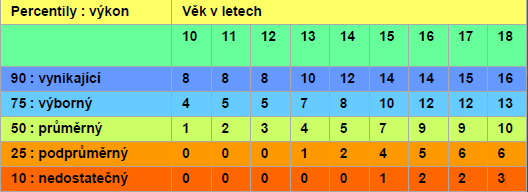 Hodnocení - dívky
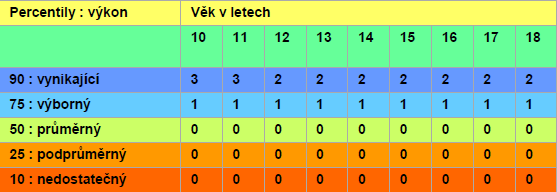 Testy explosivní síly
Vertikální skok 
měříme pomocí měřítka na stěně, skokoměru (pásmového, tyčinkového, kolíčkového), provedení rozdělujeme na dosažné (dosah ruky), prosté (bez dotyku), se švihem paží a bez švihu paží 
měříme v centimetrech výšku a od ní odečítáme dosah TO 
Skok daleký z místa 
TO provede odrazem snožmo skok vpřed se současným švihem paží, skok opakujeme nejméně dvakrát 
zaznamenáváme lepší z pokusů v centimetrech
Testy explosivní síly
Čtyřskok z nohy na nohu 
ze stoje výkročného provede TO čtyři co nejdelší skoky, provádíme 3x 
zaznamenáváme lepší z pokusů v centimetrech 
Hod jednoruč 
TO provede 3x z místa hod vrchním obloukem, používané náčiní - granát, softbalovým míček, kriketový míček 
zaznamenáváme lepší z pokusů v metrech a decimetrech
Testy - Dynamometrie
Dynamometrie je měření síly, kterou je člověk schopen působit na určité těleso (snímací část tensometru nebo dynamometru) po určitou dobu.
Izometrická síla – Izometrická dynamometrie
Izometrická síla je založena na izometrické svalové kontrakci, při níž roste svalové napětí, sval nemění svoji délku a externí mechanická práce je nulová. Pro měření izometrické síly se užívají tyto přístroje:
Izokinetická síla
Izokinetická síla je schopnost dosáhnout maximálního silového výkonu v celém rozsahu pohybu při poměrně konstatní rychlosti. Izokinetická síla je založena na izokinetické svalové kontrakci
Ruční dynamometrie
Charakteristika
Při testu zjistíme absolutní statickou sílu stisku ruky
Provedení
Testovaná osoba má v určené poloze postupně vyvinout maximální tlak proti pevnému odporu dynamometru. Ruku nesmíme opírat o jinou část těla. Tlak vyvíjíme postupně a plynule s maximálním úsilím
Hodnocení
Ze dvou pokusů každé ruky registrujeme lepší výsledek. Měření v Newtonech
Pomůcky
Kalibrovaný ruční dynamometr s možností úpravy úchopu s ohledem na rozměry délky prstů ruky
Příklady dalších tesů
Zádová dynamometrie:
Pomůcky – zádový dynamometr
Provedení - testovaná osoba (TO) drží hrazdičku dynamometru ve výši kolen a provádí tah vzhůru, tento tah opakuje po krátké přestávce ještě jednou, započítává se lepší pokus.
Účel - zjišťuje krátkodobou staticko-silovou schopnost vzpřimovačů trupu.
Příklady dalších tesů
Výdrž v záklonu v sedu pokrčmo:
Pomůcky – pevná podložka, pomocník, stopky.
Provedení - TO provádí maximální výdrž v sedu pokrčmo, v záklonu 45°, chodidla cca 30 cm od sebe, pomocník přidržuje chodidla TO na podložce.
Účel - zjišťuje vytrvalostní staticko-silovou schopnost flexorů kyčelního kloubu a břišního svalstva.
Příklady dalších tesů
Přednožování v lehu na zádech:
Pomůcky – měkká podložka, stopky, pomocník.
Provedení - TO provádí v leže na zádech s rukama v týl opakovaně následující cyklus - přednožení napnutými dolními končetinami do úhlu 90° a spuštění zpět v co nejvyšším počtu opakování po dobu 30 s. Pomocník přidržuje TO lokty na podložce.
Účel - zjišťuje rychlostně silovou schopnost flexorů kyčelního kloubu a břišních svalů.
Příklady dalších tesů
Hrudní předklony v lehu pokrčmo (Curl-up):
Test je zařazen pro všechny věkové kategorie a obě pohlaví. 
Pomůcky – podložka(žíněnka), pásmo, křída.
Provedení – TO provádí z lehu pokrčmo (úhel v kolenech 140°), ruce podél těla hrudní předklony tak, aby silou břišních svalů došlo k zvednutí horní části těla a hlavy se současným posunem dlaní po podložce vpřed v rozsahu 7,5 cm u dětí ve věku 5-9 let a 11,5 cm u věku 10 a více let. Trvání testu 1 minuta.
Hodnocení - počet předklonů za jednu minutu.
Příklady dalších tesů
Dřepy - varianta s dotykem židle, počet opakování bez přerušení
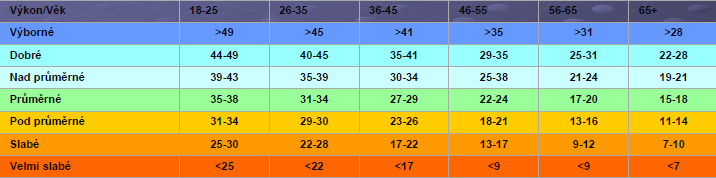 Příklady dalších testů
Pětiskok snožmo
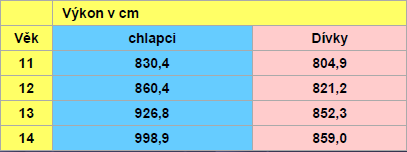 Zdroje
https://pf.ujep.cz/~hnizdil/Publikace/Sila_web.pdf
https://is.muni.cz/do/fsps/e-learning/kapitolysportmed/pages/18-11-zatezove-testy.html
http://www.fsps.muni.cz/~tvodicka/data/reader/book-5/07.html
http://www.fsps.muni.cz/impact/knihovna/vybrane-kapitoly-z-antropomotoriky/vybrane-kapitoly-z-antropomotoriky.pdf